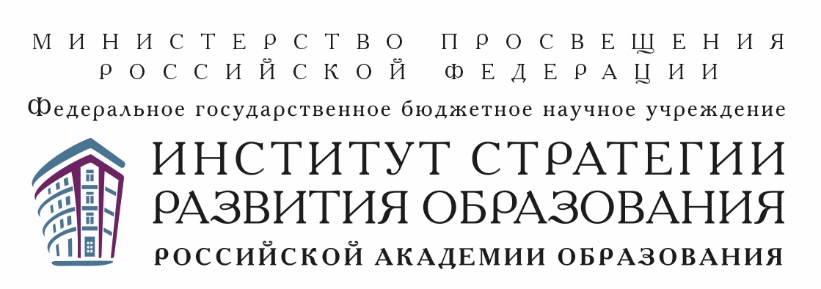 Оценка функциональной грамотности обучающихся : организация и проведение стартовой диагностики
Проект «Мониторинг формирования и оценки функциональной  грамотности обучающихся»
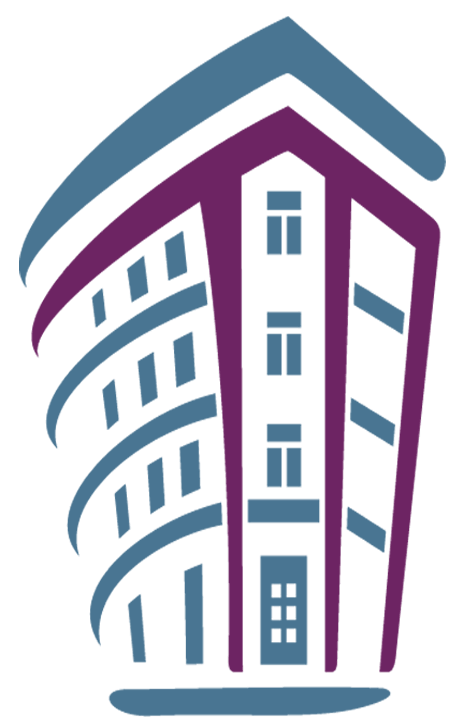 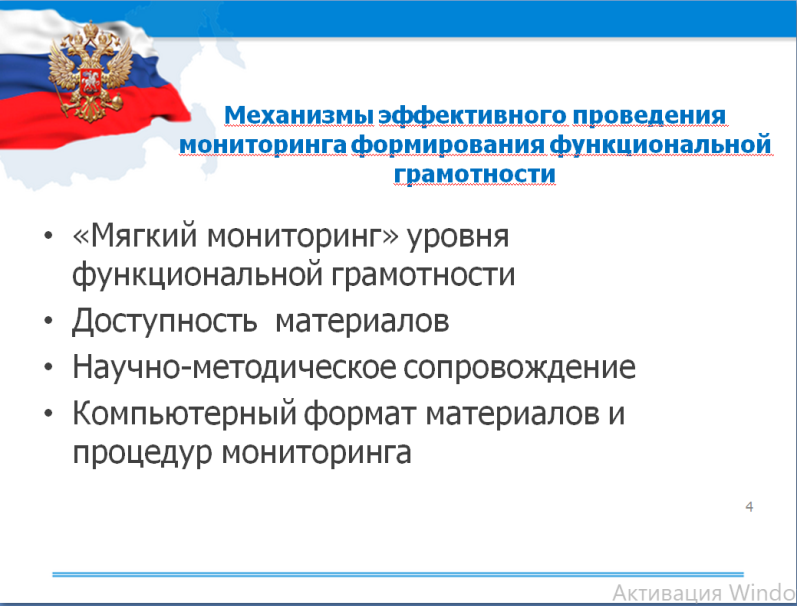 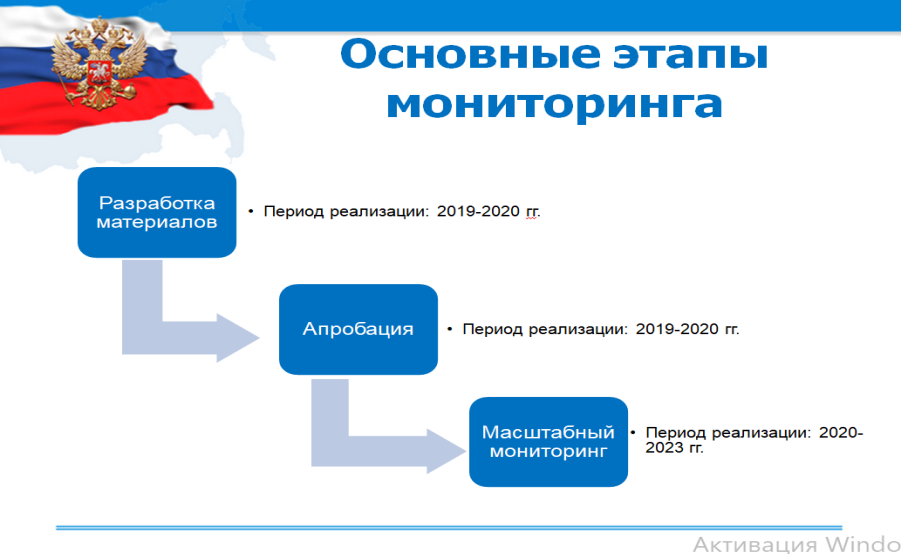 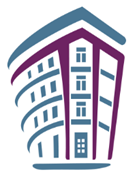 Проект Министерства просвещения РФ «Мониторинг формирования  и оценки функциональной грамотности обучающихся»  Разработка национального инструментария по методологии международных исследований
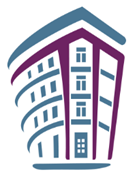 Функциональная грамотность и ФГОС
ФГОС ООО
п.4 - освоение знаний, компетенций, необходимых как для жизни в современном обществе, так и для успешного обучения на следующем уровне образования, а также в течение жизни»
п.35.2 - задачу «формирования функциональной грамотности обучающихся (способности решать учебные задачи и жизненные проблемные ситуации на основе сформированных предметных, метапредметных и универсальных способов деятельности)…(2 
п.27.2. Условия реализации программы основного общего образования должны обеспечивать для участников образовательных отношений возможность:
 формирования функциональной грамотности обучающихся, …
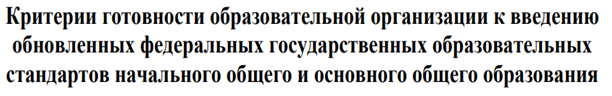 ФЕОП: Система оценки достижения планируемых результатов освоения  ФГОС
Основным предметом оценки в соответствии с требованиями ФГОС ООО является способность к решению учебно-познавательных и учебно-практических задач, основанных на изучаемом учебном материале, с использованием  … действий, а также компетентностей, релевантных соответствующим моделям функциональной грамотности (читательской, математической, естественно-научной грамотности, и др.). 
Для оценки предметных результатов предлагаются следующие критерии: знание и понимание, применение, функциональность.
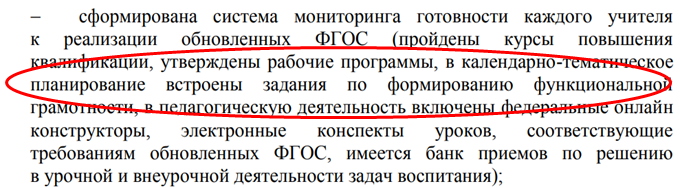 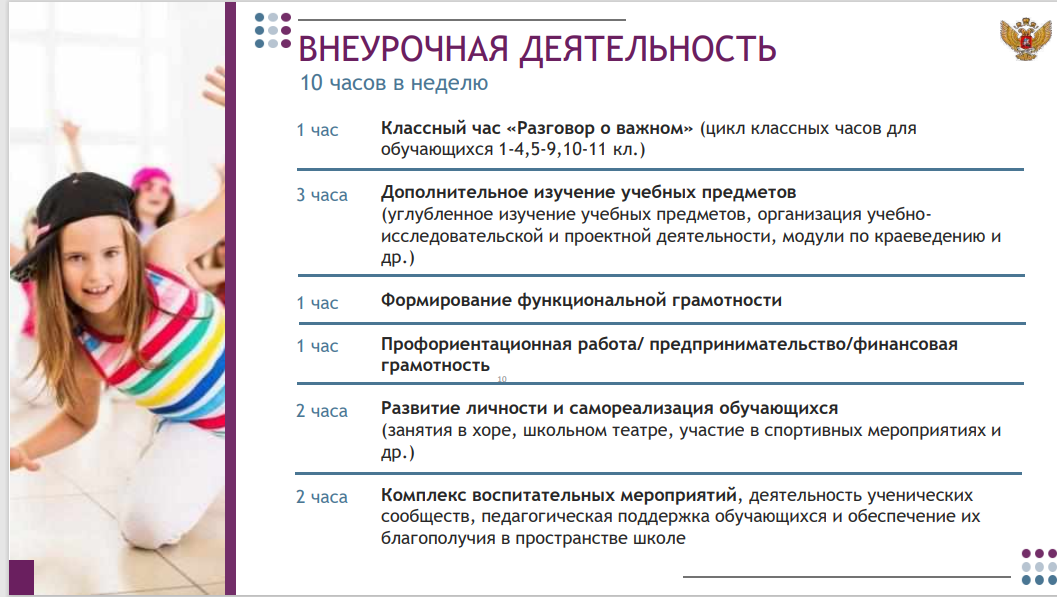 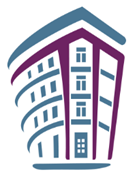 Направления оценки качества образования (Рособрнадзор)
КАЧЕСТВО ОБУЧЕНИЯ
  русский язык и математика
  социально-гуманитарные предметы
  функциональная грамотность
  приоритеты экономической политики:  ИТ, инженерные специальности
УСЛОВИЯ  и РЕЗУЛЬТАТЫ ВОСПИТАНИЯ
  школьный климат
  уровень сформированности ценностных ориентаций
САМООПРЕДЕЛЕНИЕ И ПРОФЕССИОНАЛЬНАЯ ОРИЕНТАЦИЯ
  9 классы, поступление в СПО
  11 классы,  профилизация и поступление в вузы
Проведение мониторинга формирования функциональной грамотности. Участники: 43 субъекта РФ, 600 образовательных организаций
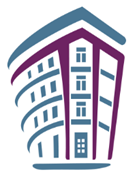 Особенности организации взаимодействия с региональными командами в ходе мониторинга функциональной грамотности
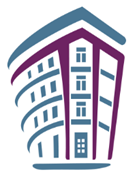 ЕЖЕНЕДЕЛЬНЫЕ СЕМИНАРЫ «Формирование и оценка  функциональной грамотности: 
два направления: все субъекты РФ и выборка Рособрнадзора (43 субъекта РФ)

ПРОВЕДЕНИЕ ДИАГНОСТИЧЕСКИХ РАБОТ: все субъекты РФ в разных формах в разные периоды  на платформе РЭШ
Выборки Рособрнадзора (600 образовательных организаций): 
Входная диагностика – ознакомление с особенностями диагностики сформированности ФГ и анализ  деятельности образовательных организаций по формированию ФГ 
Итоговая диагностика – определение уровня сформированности ФГ обучающихся  8 классов 

ИНДИВИДУАЛЬНЫЕ КОНСУЛЬТАЦИИ с регионами по итогам проведения диагностических работ : научно-методическое сопровождение деятельности образовательных организаций; 
анализ, обобщение регионального опыта; 
представление и  распространение  эффективных практик повышения функциональной грамотности обучающихся
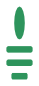 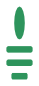 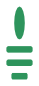 Этапы проведения мониторинга формирования функциональной грамотности
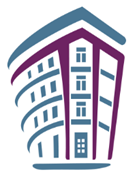 Общая информация о проведении диагностических работ
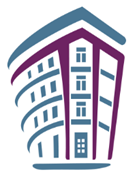 Диагностические работы проводятся среди обучающихся 8 классов.
Если в образовательной организации до трех восьмых классов, в мониторинге участвуют все восьмиклассники. Если более трех классов, то отбираются три класса с относительно высоким, средним и низким среднем уровнем образовательных достижений.
Диагностические работы проводятся учителями, работающими в 8 классе.
При проведении диагностической работы присутствуют наблюдатели из образовательной организации.
Диагностические работы проводятся в режиме онлайн с использованием автоматизированной системы «Российская электронная школа» (РЭШ), ссылки https://resh.edu.ru и https://fg.resh.edu.ru.
Техническая сторона проведения тестирования на портале РЭШ представлена в Руководстве пользователя по ссылке https://resh.edu.ru/instruction.
Информация о национальном инструментарии для формирования и оценки функциональной грамотности
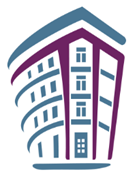 Основное определение: «Функционально грамотный человек — это человек, который способен использовать все постоянно приобретаемые в течение жизни знания, умения и навыки для решения максимально широкого диапазона жизненных задач в различных сферах человеческой деятельности, общения и социальных отношений» [Образовательная система «Школа 2100». Педагогика здравого смысла / под ред. А. А. Леонтьева. М.: Баласс, 2003. С. 35.].
Функциональная грамотность – это не новые знания или новые грамотности!Функциональная грамотность – способность использовать знания, умения, способы в действии при решении широкого круга задач,  обнаруживает себя  за пределами учебных ситуаций,  в задачах, не похожих на те, где эти знания, умения, способы приобретались.
Чтобы оценить уровень функциональной грамотности учащихся, нужно дать им нетипичные задания, в которых предлагается рассмотреть некоторые проблемы из реальной жизни. Решение этих задач, как правило, требует применения знаний в незнакомой ситуации, поиска новых решений или способов действий, т.е. требует творческой активности.
Составляющие функциональной грамотности
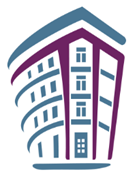 Функциональная грамотность – способность применять приобретаемые в течение жизни знания, умения и навыки для решения максимально широкого диапазона жизненных задач в различных сферах человеческой деятельности
Информа-ционная грамотность
Гражданская грамотность
Читательскаяграмотность
Естественно-научная грамотность
Математи-ческая грамотность
Компьютер-ная
грамотность
?
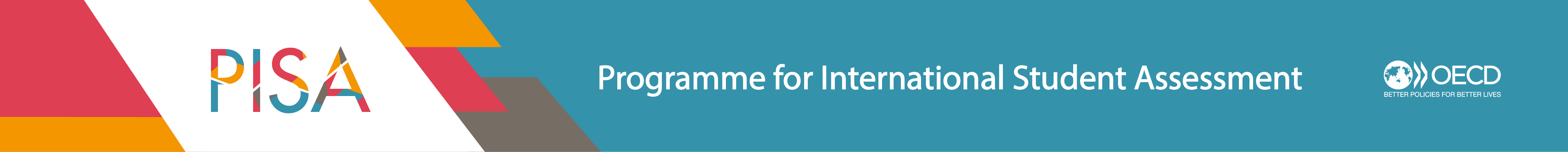 Налоговая грамотность
?
Финансовая грамотность
Глобальные компетенции
ЯНДЕКС.УЧЕБНИК ДЛЯ НАЧАЛЬНОЙ ШКОЛЫ
Креативноемышление
?
?
Совместное решение проблем
11
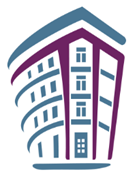 Структура измерительных материалов в исследовании  PISA
Финансовая грамотность: 
Деньги и операции с ними,  Планирование и управление финансами,  Риски и выгоды (вознаграждения),  Финансовая среда (отдельные вопросы из области финансов
ЧГ: Работать с информацией:
находить и извлекать
осмысливать и оценивать
интерпретировать
ЧГ: Типы и форматы текста
МГ: Формулировать, применять интерпретировать и оценивать результаты с позиций математики и реальной проблемы
МГ: Разделы математики
ЕНГ: Естественнонаучные предметы
Методология
ЧГ: Ситуации функционирования текста
МГ: Мир
индивидуума, социума,
образования и науки
ЕНГ: Здоровье, ресурсы
окружающая среда,
связь науки и технологии
БЛОК ЗАДАНИЙ
ЕНГ:
давать научные объяснения,
применять е/н методы исследования, 
интерпретировать данные,  делать выводы
Финансовая грамотность:
 Выявление финансовой информации
 Анализ информации в финансовом контексте
 Оценка финансовых проблем
 Применение финансовых знаний и понимание
Финансовая грамотность:
   Образование и работа
 Дом и семья
 Личные траты, досуг и отдых
 Общество и гражданин
[Speaker Notes: Типы текста:
Повествование
Рассуждение
Описание
Толкование
Инструкция
Переговоры
Обсуждение
Множественный тип

Форматы текста:
Сплошной
Несплошной
Множественный

Ситуации функционирования текста:
Учебная
Деловая
Личная
Общественная
Множественная]
Основные характеристики заданий для формирования и оценки функциональной грамотности  (на платформе РЭШ)
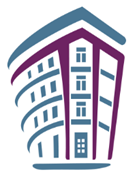 Оформление заданий в Электронном банке
Подготовка к проведению компьютерного тестирования в образовательной организации
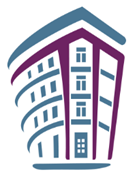 Для проведения диагностической работы каждому учителю школы, принимающему участие в этой работе, необходимо зарегистрироваться на электронной платформе РЭШ на https://resh.edu.ru/
Учитель заранее знакомиться с процедурой проведения работы, представленной на вебинаре и в Рекомендациях пользователя по ссылке https://resh.edu.ru/instruction. 
Для ознакомления с особенностями проведения работы по функциональной грамотности на портале РЭШ подготовлена специальная видео-инструкция (инструктивные материалы по работе на платформе РЭШ, ссылка https://edsoo.ru/Instruktivnie_materiali_.htm).
Подготовка к проведению компьютерного тестирования в образовательной организации
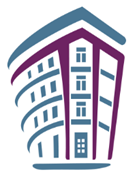 Каждому ученику-участнику мониторинга должно быть предоставлено рабочее место, оснащённое следующим оборудованием и программным обеспечением:
Компьютер:
Рекомендуется операционная система Windows 7, 8 или 10;
Процессор выше Core2Duo (рекомендуется Core i5, двухъядерный);
Оперативная память не менее 2 Gb (рекомендуется 4 Gb);
Разрешение экрана 1280x1024.
2. Доступ к сети Интернет (рекомендуется: скорость 2,5 Мбит/с, безлимитный тариф; минимальная скорость – 512 Кбит/с). 
Рекомендуемый браузер – Google Chrome не ниже 68 версии.
Порядок проведения диагностической работы в образовательной организации
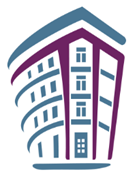 Проведение диагностической работы включает в себя следующие этапы:
1. Формирование списка участников (классы, обучающиеся, учителя)
2. Составление графика проведения диагностической работы в ОО
3. Формирование мероприятия (диагностической работы) в РЭШ
4. Предоставление кодов доступа и паролей для выполнения заданий обучающимися в РЭШ
5. Проведение диагностической работы в РЭШ в 8 классах
6. Проверка учителями выполненных работ обучающихся (проверка открытых ответов)
Порядок проведения диагностической работы в образовательной организации (продолжение)
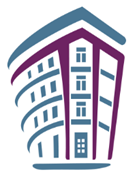 Этапы 1-2
После получения образовательной организацией информации о проведении диагностической работы и определении классов, которые будут принимать участие в мониторинге, координатор ОО, отвечающий за проведение мониторинга в школе, формирует список участников (классы, обучающиеся, учителя), составляет график проведения диагностической работы в ОО, контролирует регистрацию в РЭШ и подготовку компьютерного класса.
Порядок проведения диагностической работы в образовательной организации (продолжение)
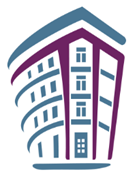 Этапы 3-6 проведения диагностической работы в образовательной организации выполняются с использованием автоматизированной системы РЭШ.
До проведения работы учитель на портале функциональной грамотности по ссылке https://fg.resh.edu.ru авторизуется  с учётными данными портала РЭШ и в меню "Мероприятие" создаёт мероприятие, указывая дату проведения и количество обучающихся, принимающих участие в работе. После этого формируются коды доступа для обучающихся.
Учитель для своего класса должен выбрать на портале только тот вариант,  который предлагаются для проведения стартовой диагностики.
Варианты для проведения стартовой диагностики
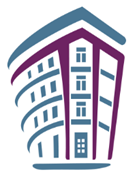 Математическая грамотность: Диагностическая работа 8 класс,     2021 г., вариант 1

Читательская грамотность: Диагностическая работа 8 класс,           2022 г., вариант 1

Естественно-научная грамотность: Диагностическая работа 8 класс, 2020 г., вариант 2
Порядок проведения диагностической работы в образовательной организации (продолжение)
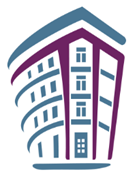 С информацией, как можно учителю пригласить учеников принять участие в мероприятии, можно познакомиться на стр. 22 Рекомендаций для пользователя.
В день проведения стартовой диагности обучающимся–участникам мониторинга предоставляется рабочее место, оснащённое компьютером, подключённым к сети Интернет. Учитель знакомит обучающихся с целью предстоящей работы: оценка функциональной грамотности – оценка способности обучающихся использовать свои знания в различных ситуациях реальной жизни. 
Обучающиеся переходят по ссылке https://fg.resh.edu.ru и выбирают на главной странице кнопку «Войти как обучающийся». В открывшемся окне обучающиеся вводят полученные от учителя код мероприятия и пароль (код доступа) и нажимают на кнопку войти.
Порядок проведения диагностической работы в образовательной организации продолжение)
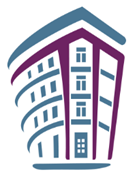 Предварительные результаты выполнения заданий, которые проверяются автоматически, обучающийся сможет увидеть в режиме онлайн после завершения теста.
После окончания работы учитель оценивает выполненные задания  в соответствии с критериями, которые включены в программу проверки ответов, вносит результаты обучающихся в соответствующие поля программы. Критерии оценивания, а также спецификация диагностической работы доступны в личном кабинете учителя. Проверка работ обучающихся завершается 27-28 февраля. 27 февраля организуются дополнительные консультации для учителей по проверке выполнения заданий.
Проверка открытых ответов обучающихся
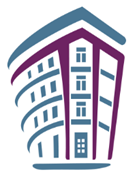 Проверка ответов обучающихся, не попадающих в число автоматически оцениваемых, оцениваются учителями, работающими в 8 классе классе.
По математической грамотности ответы обучающихся проверяют учителя математики, по читательской грамотности – учителя русского языка и литературы, по естественнонаучной грамотности – учителя предметов естественно-научного цикла.
Информационная и техническая поддержка проекта
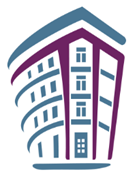 Информационная поддержка проекта осуществляется сотрудниками Центра оценки качества образования ИСРО РАО по электронной почте:
centeroko@mail.ru

Техническая поддержка осуществляется по ссылке https://resh.edu.ru/feedback
После проведения стартовой диагностики
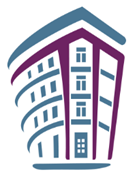 Обсуждение результатов стартовой диагностики на совещании педагогического коллектива для возможной корректировки работы по формированию функциональной грамотности и определения работы по сопровождению деятельности учителей по подготовке в основной работе мониторинга функциональной грамотности
Формулирование вопросов и предложений для региональной и федеральной команды по функциональной грамотности по направлениям поддержки деятельности ОО в формировании функциональной грамотности.
Направление подготовленных вопросов и предложений Региональному координатору для организации консультаций  и научно-методической поддержки деятельности ОО в формировании функциональной грамотности.
Анкетирование ОО об опыте формирования функциональной грамотности (ссылка будет отправлена дополнительно)
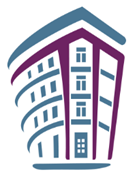 Направления анкетирования:

1.  Осведомленность педагогического коллектива ОО о формировании и оценке функциональной грамотности: 
•  об исследованиях по функциональной грамотности
•  о материалах, существующих в Российской Федерации (скив, банк заданий, материалы на РЭШ)
•  о дифференциации направлений (МГ, ЧГ, ЕНГ, ФинГ, ГК, КМ)
•  участие обучающихся ОО в диагностике и мониторинговых процедурах  РФ
•  обучение педагогов ОО на курсах повышения квалификации по проблемам формирования ФГ ( региональных, всероссийских, в ИСРО РАО)

2.  Возможности ОО в формировании и оценке функциональной грамотности:
•  Выделено ли время на занятия (урочные и внеурочные)? 
•  Определен ли ответственный в ОО? Создана ли в ОО команда педагогов, организующих эту деятельность с обучающимися восьмых классов?
•   Создано ли взаимодействие между школами в регионе по данному направлению?

3.  Предложения:
•  Какая помощь требуется ОО в реализации данного направления работы?
•   Конкретные запросы по каждому направлению, на основе которых можно строить работу с региональными командами и их кураторами
Методическое обеспечение формирования и оценки функциональной грамотности
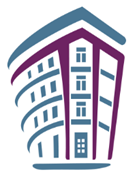 Банк заданий для формирования и оценки функциональной грамотности, размещенный на портале Российской электронной школы (РЭШ, https://fg.resh.edu.ru/) и портале ФГБНУ ИСРО РАО (http://skiv.instrao.ru/)
Пособия «Функциональная грамотность.  Учимся             для жизни» (17 сборников)  издательства    «Просвещение»
Публикации 2019-2022 годов в журнале     «Отечественная и зарубежная педагогика»
Методические материалы в помощь учителям, помогающие грамотно организовать работу всего коллектива учителей и школьников, а также их индивидуальную и групповую работу           Программа курса внеурочной деятельности «Функциональная грамотность. Учимся для жизни» и методические рекомендации https://edsoo.ru/ http://skiv.instrao.ru
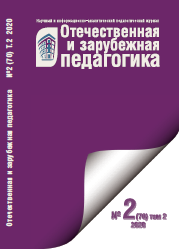 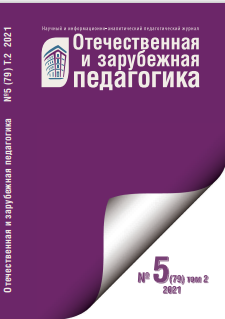 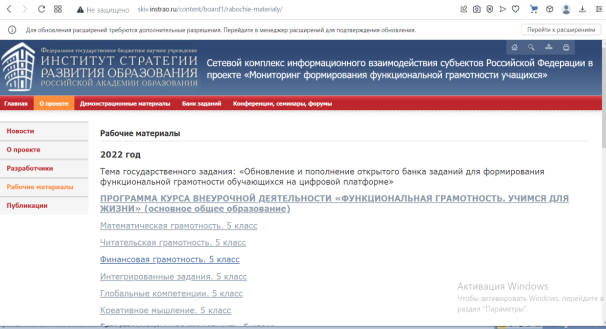 Контакты для взаимодействия
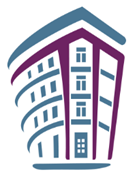 План-график проведения семинаров размещен на странице https://edsoo.ru/Funkcionalnaya_gramotnos_1.htm

Ссылка для подключения к Telegram-каналу 
https://t.me/+sXr1pqe04MJhNThi
 
Диагностические работы проводятся на портале
 https://fg.resh.edu.ru/

Консультации по проверке работ по заявкам , направляемым по электронной почте
centeroko@instrao.ru
	
Сбор вопросов  для проведения консультаций осуществляется по адресу электронной почты centeroko@instrao.ru
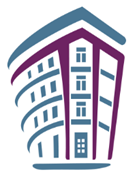 КЛЮЧЕВЫЕ МЕРОПРИЯТИЯ 
ПО ФУНКЦИОНАЛЬНОЙ ГРАМОТНОСТИ
Всероссийский семинар 
"Формирование и оценка функциональной грамотности"
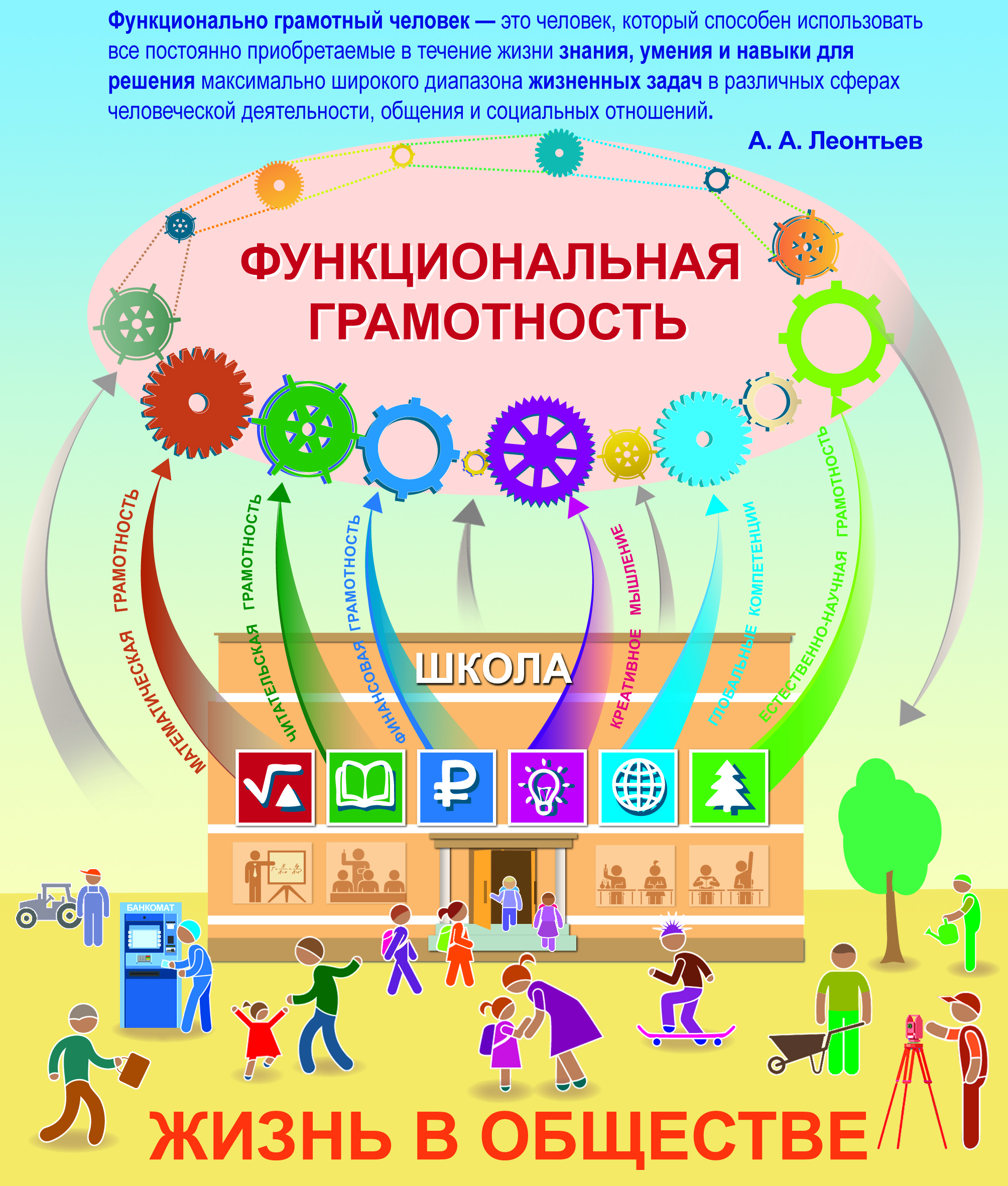 Спасибо за внимание!
Ковалева Галина Сергеевна, руководитель Центра оценки качества  образования Института стратегии развития образования  РАО
e-mail: centeroko@instrao.ru 
http://skiv.instrao.ru/bank-zadaniy/
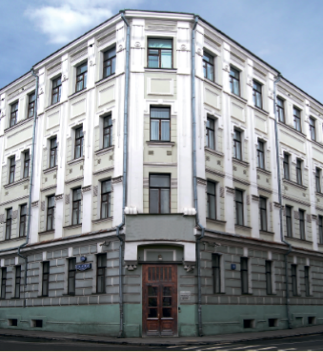 30